Unit 1
Looking forwards
内容索引
Period Two　Starting out & Understanding ideas—Language points
基础自测    自主学习  落实基础知识
互动探究    探究重点  互动撞击思维
达标检测    当堂检测  基础达标演练
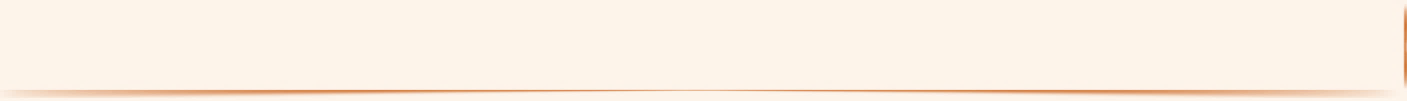 基 础 自 测
自主学习  落实基础知识
重点单词
1.                 		n.(男性的)童年时期，少年时代
2.                      		n.斗牛
3.                    		adv.最后，最终
4.                     		adv.向后；往回 
5.                  		n.追求，理想
→                   		adj.有野心的；有雄心的
6.              		n.接受工作培训的人；实习生
→              		v.教练员
→          		v.培训
→                 		n.培训
boyhood
bullfighting
ultimately
backwards
ambition
ambitious
trainee
trainer
train
training
7.                           	n.通讯员，记者
→                     		v.通信；符合；相一致
→                             	n.信件；联系
8.                  		adj.(有关)历史的
→              		n.历史
→               		adj.历史性的
9.                 		n.私家侦探
→             		v.发现；查明
10.         			n.点，小圆点
→             		adj.有斑点的；星罗棋布的
correspondent
correspond
correspondence
historical
history
historic
detective
detect
dot
dotted
掌握规律　巧记单词
后缀-ward(s)是来自古英语的表方向的后缀。-ward既可充当形容词后缀，也可充当副词后缀；-wards只能充当副词后缀。它们一般加在介词、形容词或名词后面，表示“倾向……的(地)”；“在……方向的，往……方向地”；“朝……的(地)”等。
backward(s)向后，往回；forward(s)向前；leftward(s)向左；rightward(s)向右；afterward(s)后来；homeward(s)向家
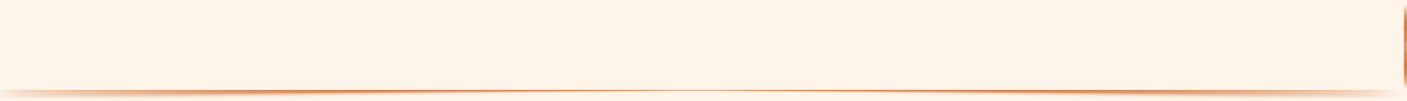 核心短语
1.                       			面对
2.                    			采取行动
3.                              		发生在某人身上
4.               			处于合适的位置
5.                         			在这方面
6.                     			相比之下
7.                       			和……相比
8.                          			绝望地；拼命地
9.                                  		被迫做某事
10.                                                    	从书中接受教训
in the face of
take action
come one’s way
in place
in this respect
by contrast
compared to
in desperation
be forced to do sth.
take a leaf out of one’s book
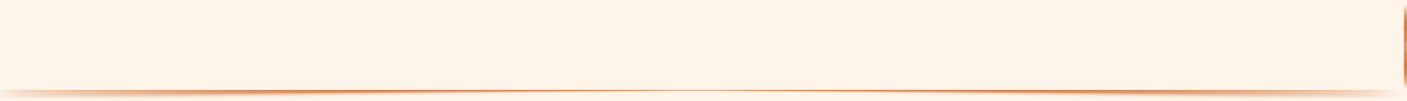 经典句式
1.动名词短语作主语
As many of us already know，                                                          is no guarantee that they will become reality.
正如我们许多人已经知道的那样，为未来制定计划并不能保证它们会成为现实。
2.on doing...一……就……
                                         ，he joined a local Kansas newspaper as a trainee reporter.
高中毕业后，他加入了堪萨斯州的一家当地报社，当实习记者。
having plans in place for the future
On leaving high school
3.现在分词的完成式作状语
                                                 ，he wrote novels and short stories based on his personal experiences of the First World War，the Spanish Civil War，bullfighting and deep-sea fishing，amongst others.
在为自己设定了这个目标后，他根据自己在第一次世界大战、西班牙内战、斗牛和深海捕鱼等方面的个人经历撰写了小说和短篇小说。
4.不定式作表语
But Doyle’s main ambition was                                                                   .
但多伊尔的主要抱负是成为一名历史小说作家。
Having set himself this goal
to become a writer of historical novels
5.so that引导目的状语从句
In desperation，Doyle killed off the famous detective in a novel published in 1893                                                                                     .
在绝望中，多伊尔在1893年出版的一本小说中杀死了这位著名的侦探，这样他就可以专注于他的“严肃”写作。
so that he could focus on his “serious” writing
返 回
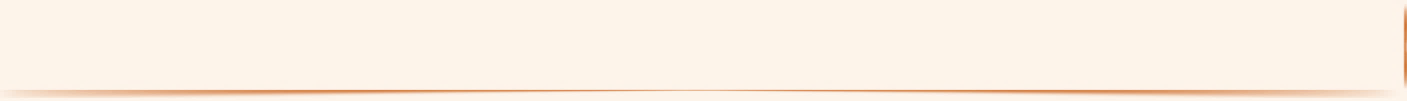 互 动 探 究
探究重点  互动撞击思维
重点词汇
In the face of such questions，how should we approach the future？
面对这样的问题，我们应该怎样面对未来？
1
in the face of面对
※lose face丢脸；失面子
face to face面对面
make a face做鬼脸
※be faced with面临，面对
face up to勇敢面对
(1)He who is brave always remains calm even in the face of danger.
勇敢的人甚至在危险面前仍然会镇定自若。
(2)The last thing I want to see is                      before my friends.
我最不希望见到的事情就是在朋友面前丢脸。
(3)When we                            a challenge，we usually have two choices.
面临挑战时，我们通常有两种选择。
(4)The greater our achievements，the more we should                     our shortcomings.
我们的成就越大，就越应该正视自己的缺点。
to lose face
are faced with
face up to
Can we take action to shape it，or should we just accept whatever comes our way？我们是采取行动塑造它呢还是应该接受我们所遇到的一切？
2
take action采取行动
take steps/measures to do...采取措施做……
in action在活动中；在运转中
out of action失去作用；损坏
put...in/into action实行；实施；使……活动
(1)In the absence of proof，the police could not take action against the trainee.
缺乏证据时，警察不能对那个实习生采取行动。
(2)Just press the button to see your favourite character         action.
只要按一下按钮就可以看到你最喜欢的角色在表演。
(3)The enemy guns put many of our tanks                        .
敌军炮火击毁我军很多坦克。
(4)She has already put pieces of her plan                        ，but there isn’t a sign of regret on her face.
她已经把自己的计划的一部分付诸实施，但她的脸上没有一丝后悔的表情。
in
out of action
into/in action
He went on to become foreign correspondent for the Toronto Star and used his extraordinary experiences in Europe and later Cuba to inform his writing.他后来成为《多伦多星报》的外国记者，并利用他在欧洲和后来在古巴的非凡经历为自己的写作提供信息。
3
correspondent n.通讯员；记者
※correspond vi.符合，一致；相应；通信
correspond to相当于
correspond with与……通信；与……相一致
※correspondence n.通信；一致；相当
in correspondence with和……一致；与……有通信联系
(1)Mum became the correspondent in our town，and sometimes she would write letters all day long.
妈妈变成了我们城镇的通讯员，有时她一整天都在写回信。
(2)Your account of events corresponds           hers.
你说的情况跟她说的相符。
(3)The working of this machine corresponds        that of the human brain.
这种机器的作用就相当于人脑的作用。
(4)I have been                                              her for years.
多年来我一直同她有通信联系。
with
to
in correspondence with
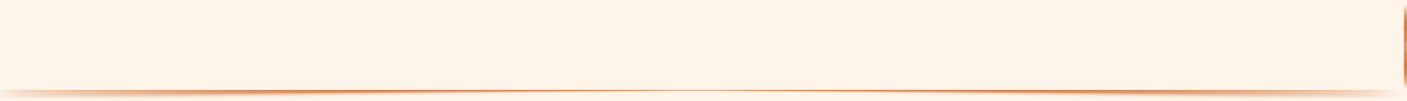 经典句式
As many of us already know，having plans in place for the future is no guarantee that they will become reality.
正如我们许多人已经知道的那样，为未来制定计划并不能保证它们会成为现实。
1
动名词短语作主语往往表示经常性、习惯性的动作，在口语中也可以表示具体的动作。动名词作主语时，谓语动词用单数。动名词作主语和不定式作主语一样，也可以用it作形式主语，但仅限于某些句型中：It is no use/no good/fun/a waste of time doing...
(1)Studying hard at school is the most important thing for senior high school students.
在校努力学习对高中生来说是最重要的事情。
(2)Working with you          (be) a pleasure in those difficult times.
在那段困难时期和你一起工作是一种乐趣。
(3)                                                                 gave them a great deal of encouragement.
总统出席会议给了他们很大的鼓励。
was
The president’s attending the meeting
[句型转换]
(4)Reading that book is a waste of time.
                                                     reading that book.
It
is
a
waste
of
time
On leaving high school，he joined a local Kansas newspaper as a trainee reporter.高中毕业后，他加入了堪萨斯州的一家当地报社，当实习记者。
2
※on/upon＋名词/动名词，意为“一……就……”，相当于as soon as引导的时间状语从句。
※“at＋名词”也可表示“一……就……”。
at the thought of一想到……
at the mention of一提到……
at the sight/sound of...一看到/一听到……
(1)On hearing the news，she burst into tears.
一听到这个消息，她就突然大哭起来。
(2)You feel empty and sick                                 not being together.
一想到不能在一起，你就会感到空虚、难受。
[句型转换]
(3)When he heard the bad news，his face darkled with anger.
①                                            ，his face darkled with anger.(on doing)
②                                                   ，his face darkled with anger.(at the sound of)
③                              ，his face darkled with anger.(at)
at the thought of
On hearing the bad news
At the sound of the bad news
At the bad news
返 回
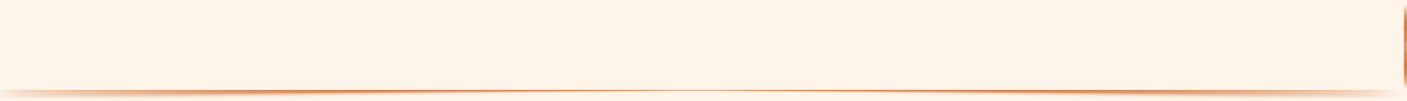 达 标 检 测
当堂检测  基础达标演练
Ⅰ.单句语法填空
1.             (face) with a bill for $10,000，the detective has taken an extra job.
2.The rivers will become dirtier and dirtier unless we take action ___________
(protect) them.
3.There is a close                                (correspond) between the two accounts.
4.Learning to give first-aid     (be) an important part of a flight attendant’s training.
5.                    graduating from college，he was sent to the west.
Faced
to protect
correspondence
is
On/Upon
Ⅱ.完成句子
6.                                                     ，how should we build partnerships? 
面对这些差异，我们该如何建立伙伴关系？
7.I think it’s time to                                             .
我认为我们该把想法变为行动了。
8.You will understand perfectly that I cannot at present ___________________
             .
你会完全明白，我目前不能和你父亲通信。
9.                                           one way of learning.
做实验是学习的一种方法。
In the face of these differences
put our ideas into action
correspond with your
father
Making experiments is
返 回
本课结束
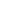